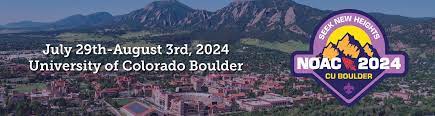 NOAC 2024
36 of 40 Discount Slots Filled!!!
Tahosa Lodge Contingent
NOAC 2024 Chair: Alex Diggins
NOAC 2024 Adviser: Lorraine Patton
(720) 409-2690
Patton4family@gmail.com
2
December 10, 2023			Agenda
NOAC 2024 - Seek New Heights
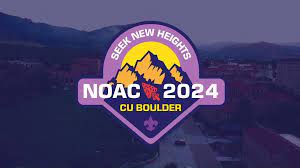 Housekeeping
Committees
Google Form Results
Get-Together
Alps Mountaineering
Trail Blazer Scholarship
Advertise
NOAC 2024 – Seek New Heights
Housekeeping
Arrow ID All communications from the Lodge depend on                              the info entered in Arrow ID. Check email from the Lodge.
Slack We will use to communicate before and during NOAC.                              Committees can communicate and collaborate.
YPT: 	   Change Your Name to Follow this Convention:
	         Age/Gender  First/Last Name “YM Alex Diggins”
	   Must be YPT compliant – No 1-on-1, gender observant
Channels: NOAC General	 -  NOAC Leadership  -  NOAC Links
	    NOAC Youth  -  NOAC Adults  -  NOAC Parents
	    NOAC Committees (Fundraising – Activities – SWAG – Hospitality)
3 - LP
NOAC 2024 – Seek New Heights
NOAC Committees
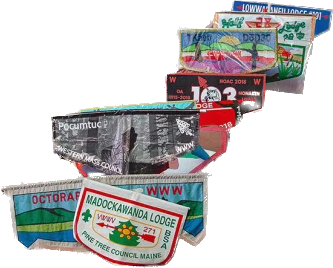 FUNDRAISING: Plan the OA Banquet Cake Auction and research other fundraising ideas for the Contingent.
ACTIVITIES: Research and gather costs for pre-NOAC activities that the Contingent can participate in based on interest from this survey.
SWAG: Collaborate, design and price various merchandise for the contingent to receive. Ideas will be narrowed down by this survey.  This Committee has some of the most important due dates to get patch designs to production! Please be prepared to help finalize over Christmas Break!
HOSPITALITY: Based on the direction we go with our pre-NOAC activities this committee will plan and gather costs for transportation, accommodations, and food.
Looking for Youth Chairs for these Committees!
4 - AD
Activities Committee
Overview:
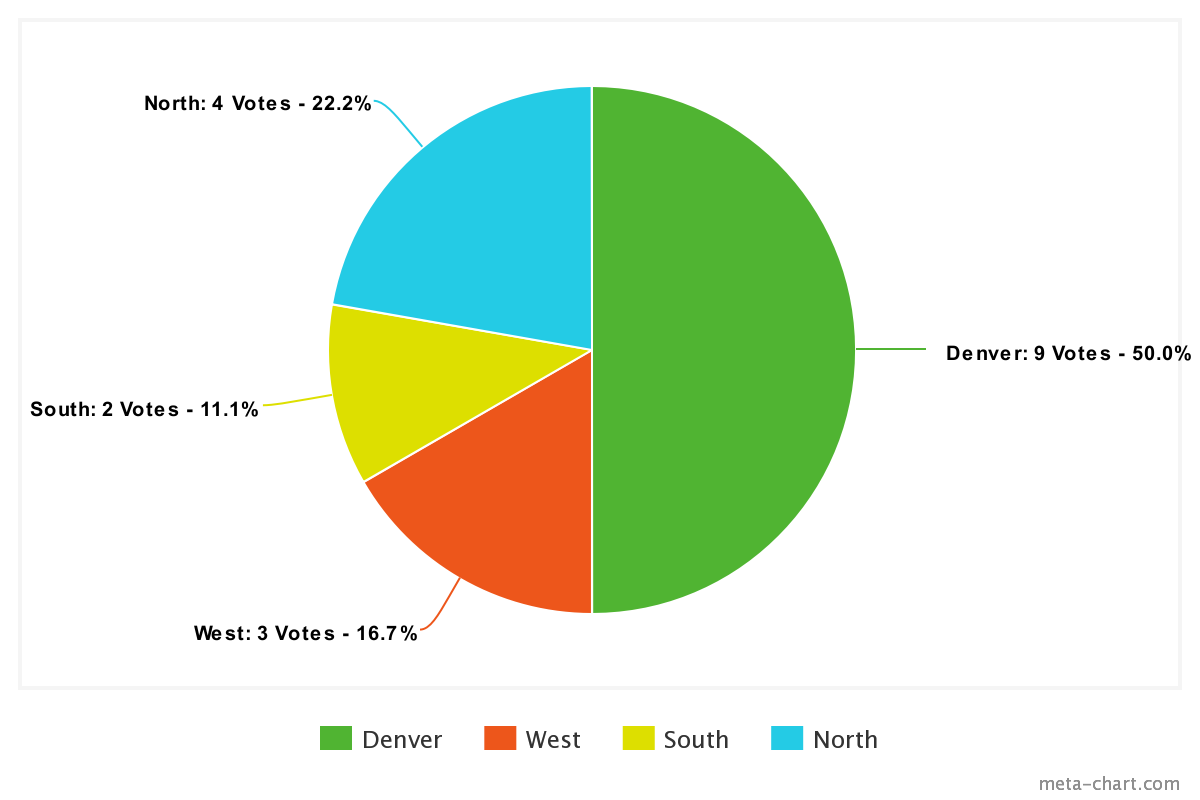 Review Who is on the Committee
Choose a Youth Lead
Ensure Adequate Adult Advisers
Discuss Results from Google Form
Choose 2 Directions to Research
Expectations for January Meeting:
Research the Activities in both Areas
Come up with an Itinerary for each Area – Time Allotted & Order
Identify Costs
Identify Waivers & Reservations or Down Payments
5 - AD
Pre-NOAC Activity Ideas
In Denver
North
West
Red Rocks/Concert
Science Museum
Planetarium
Aquarium
Zoo
Elitches
Downtown Golden Tubing
Night Program?
Safari
Wings Over the Rockies
Mining Tour - Henderson, Idaho Springs, Cripple Creek & Victor
Clive Cussler Car Museum
Denver Mint
No Rockies Games : (
Cheyenne Frontier Days
Old Frontier Town
Bull Riding
Shows
Service at CFD - Pancake Breakfast
Other sites around Cheyenne
Horseback/Continental Divide
Rafting
Winterpark - Mountain Biking, Tubing (1.5 hrs)
Zipline
Rocky Mountain National Park (2.5 hrs)
St. Mary’s Glacier Tour
South
Mesa Verde Ruins (7 hrs)
NRA Whittington Center (3 hrs)
Los Alamos
Florissant Fossil Beds (.5 hr)
Garden of the Gods
Canyon City - Royal Gourge
Great Sand Dunes & Falls
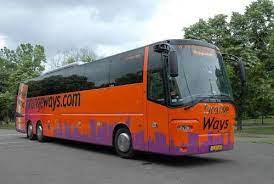 9 - LP
Hospitality Committee
Overview:
Review Who is on the Committee
Choose a Youth Lead
Ensure Adequate Adult Advisers
Based on 40, 60, 80 Delegates
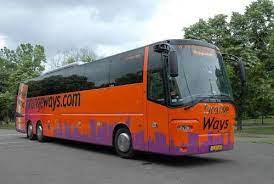 Expectations for January Meeting:
Research the Types of Transportation for each Area – Bus, Van, etc.
Provide Costs for each Solution by Capacity
Identify Waivers & Reservations or Down Payments
6 - AD
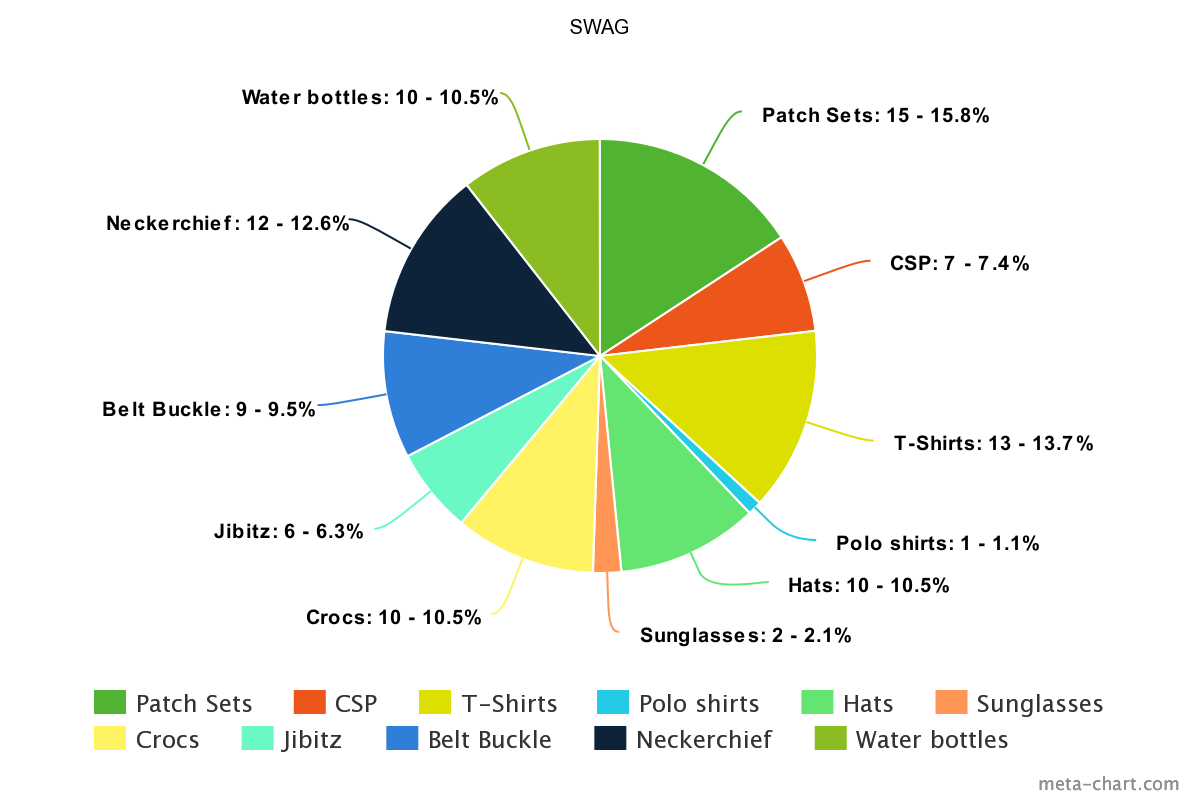 SWAG Committee
NOAC 2024 – Seek new heights
Overview:
Review Who is on the Committee
Choose a Youth Lead
Ensure Adequate Adult Advisers
Reduce Number of Items to 6
Brainstorm Ideas for Committee to Use
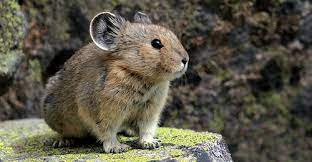 Expectations for January Meeting:
2-3 Designs Prepped for January Meeting Vote
Research the Types of SWAG and Cost Range for 50, 100, 200
8 - AD
SWAG Committee
NOAC 2024 – Seek new heights
Patch Design NEEDS to Happen Over Winter Break!

Theme: Seek New Heights

Colors: Orange & Purple

Ideas: Colorado 14er’s
Other . . . 

Possible Vendor Collaboration: Otter Box or Chipotle
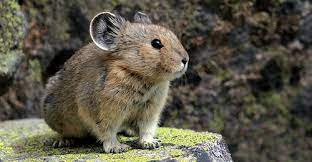 9 - AD
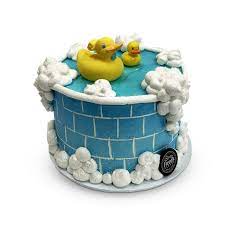 GCC Camp Cards
Fundraising
NOAC 2024 – Seek new heights
Right Response First Aid Kits
     Online Sales Receive 40%
     1 Email Address per Family

OA Banquet Cake Auction
     Everyone that Participates Gets 
     Divided Funds

GCC Camp Cards
     Sign-up Through Your Unit
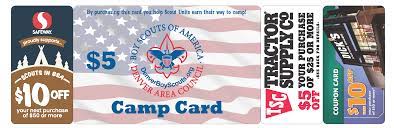 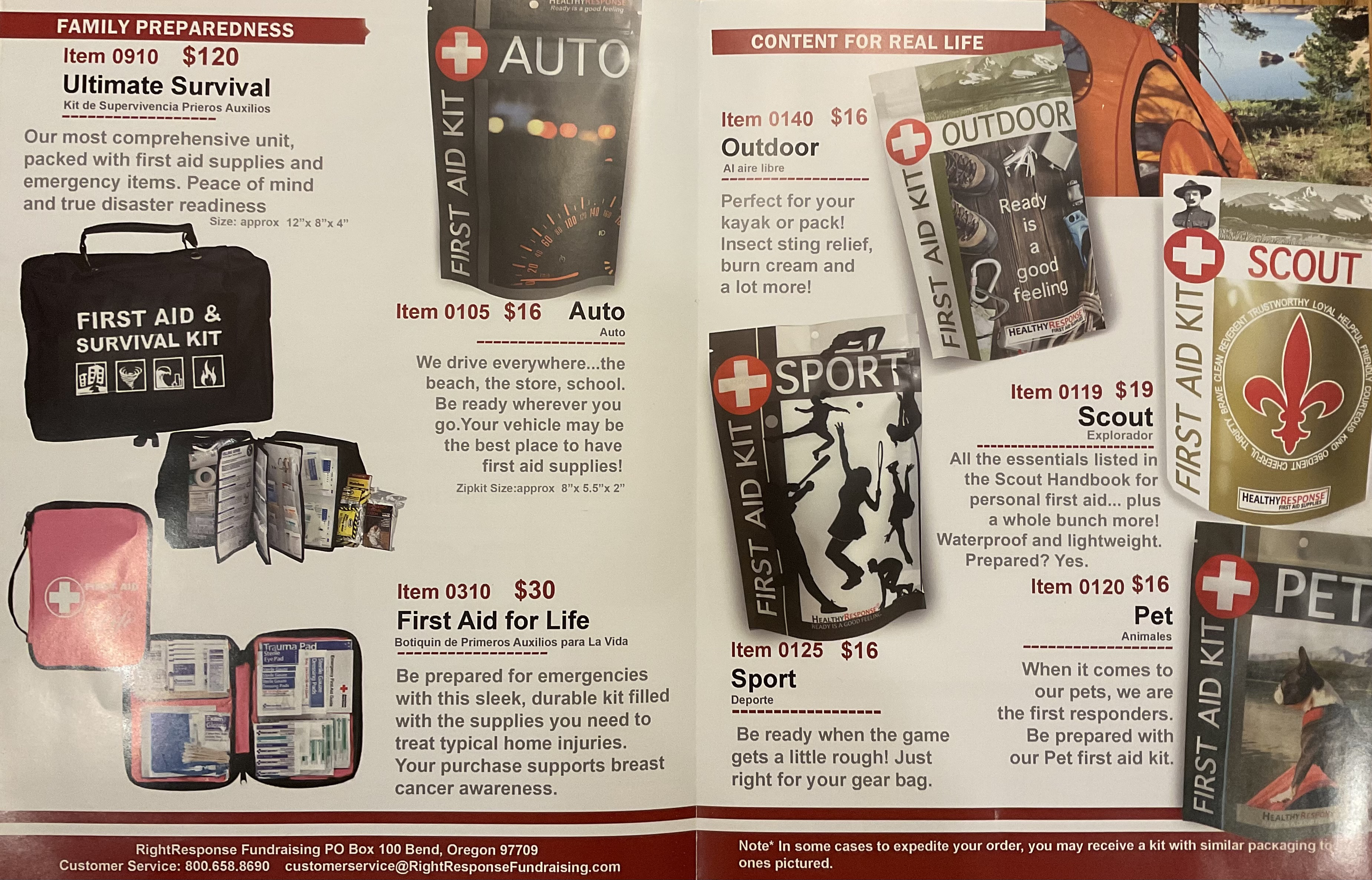 10 - LP
Fundraising Committee
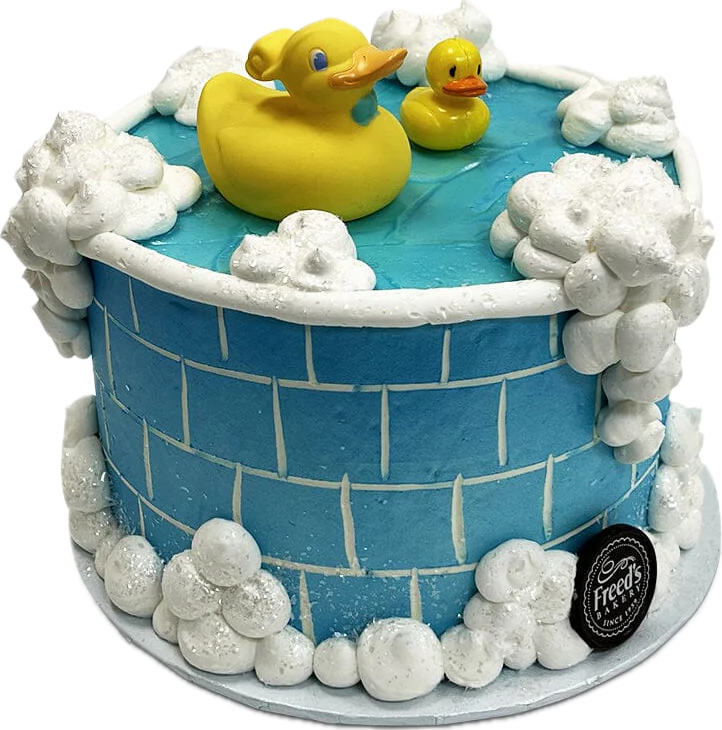 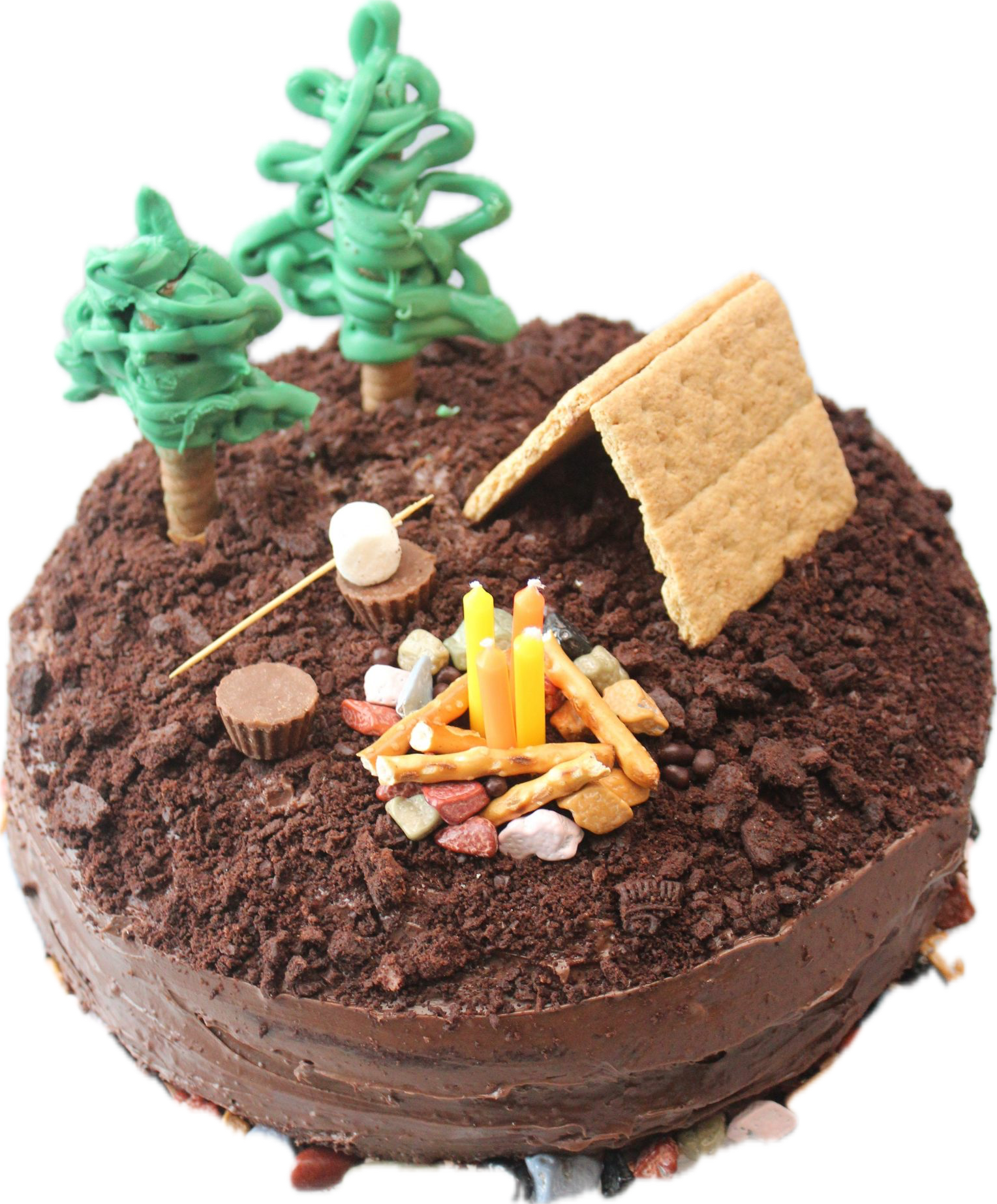 Overview:
NOAC 2024 – Seek new heights
Review Who is on the Committee
Choose a Youth Lead
Ensure Adequate Adult Advisers
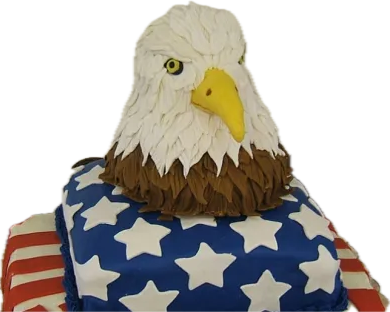 Expectations for January Meeting:
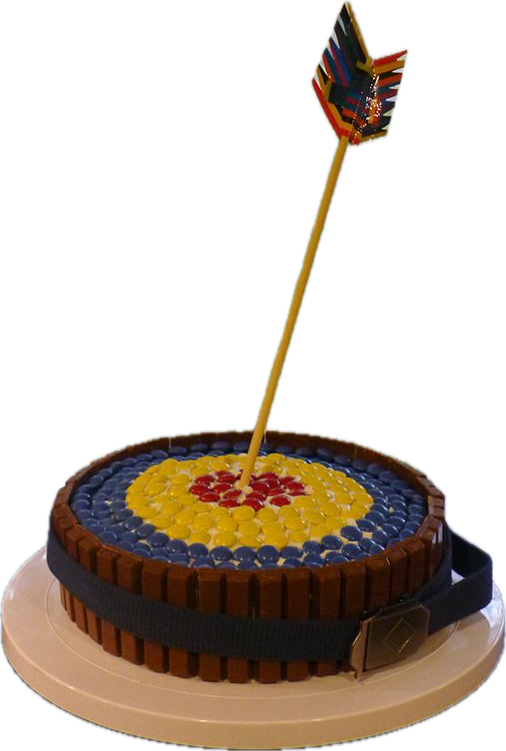 Create Promotional Materials for Lodge to Participate (Email, Instagram)
Create a Sign-up Genius
Work with Activities VC to Put a Plan Together for the Cake Auction (Tables, Table Clothes, Program)
Work with Admin VC to Determine How People can Pay for Cakes
Possible Raffle Item for Cake Entries
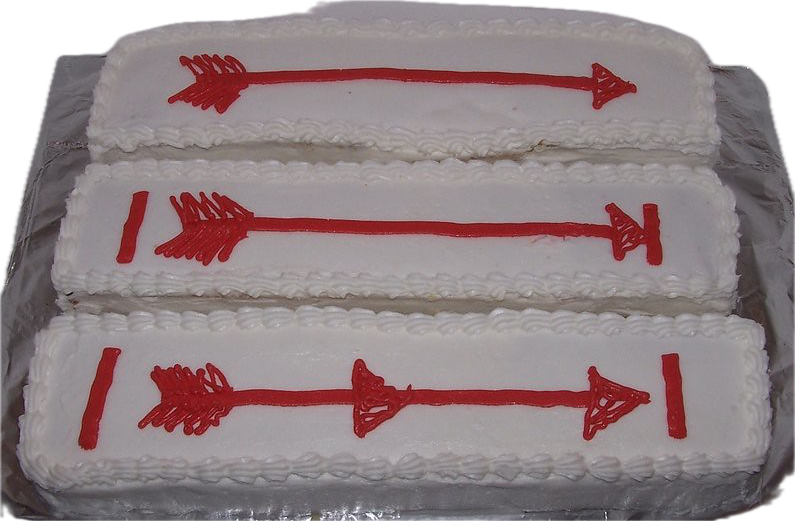 11 - AD
Contingent Winter Break Get Together
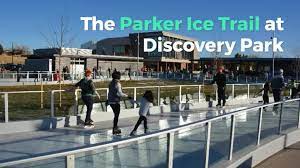 NOAC 2024 – Seek new heights
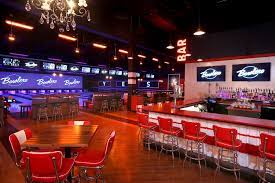 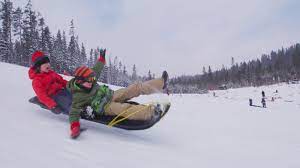 Select  Activity for Winter Break:
     - Go Bowling / Pool / Air Hockey
     - Go Ice Skating
     - Meet at a Restaurant

Choose Date:
     - Friday December 29
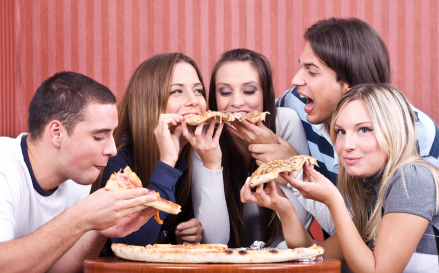 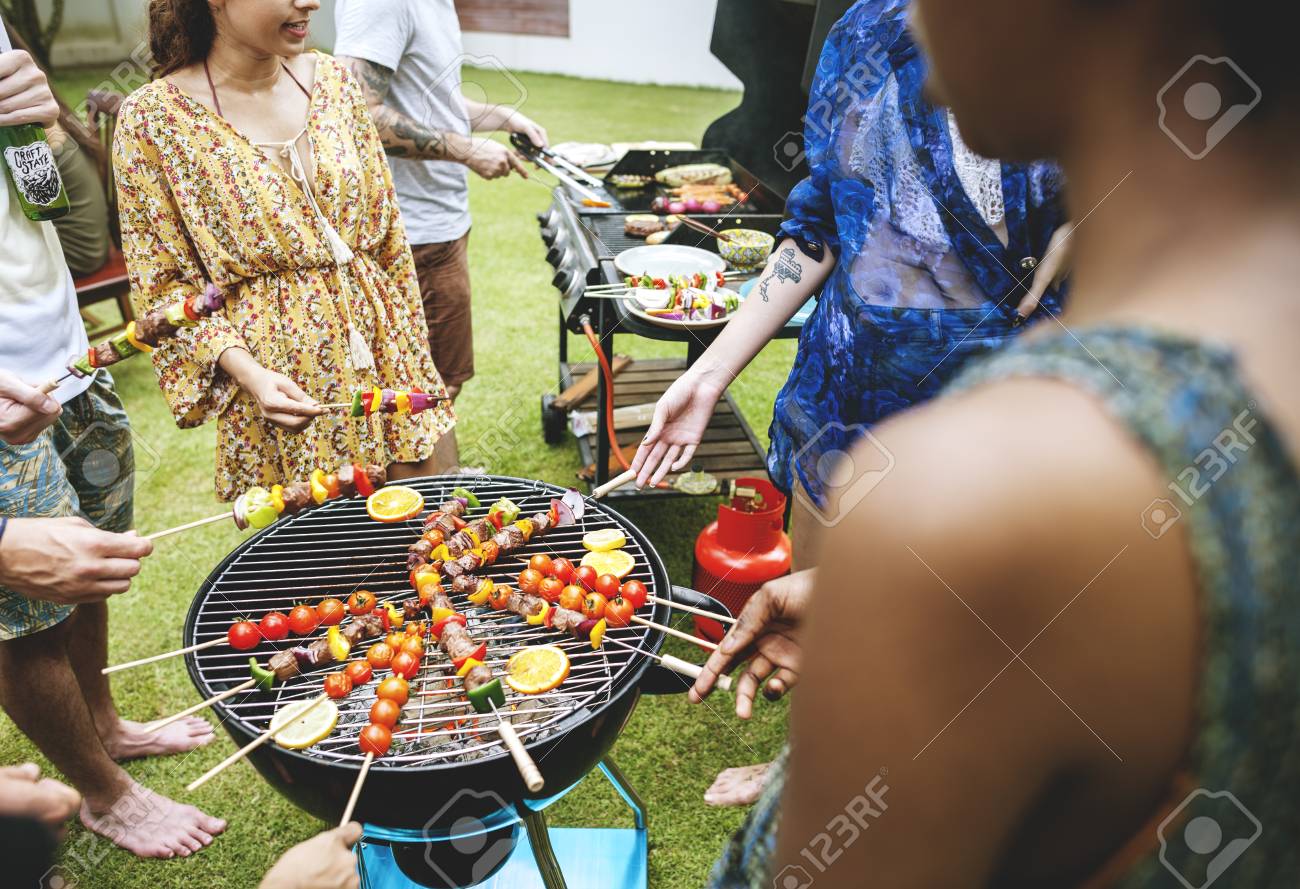 12 - AD
Alps Mountaineering
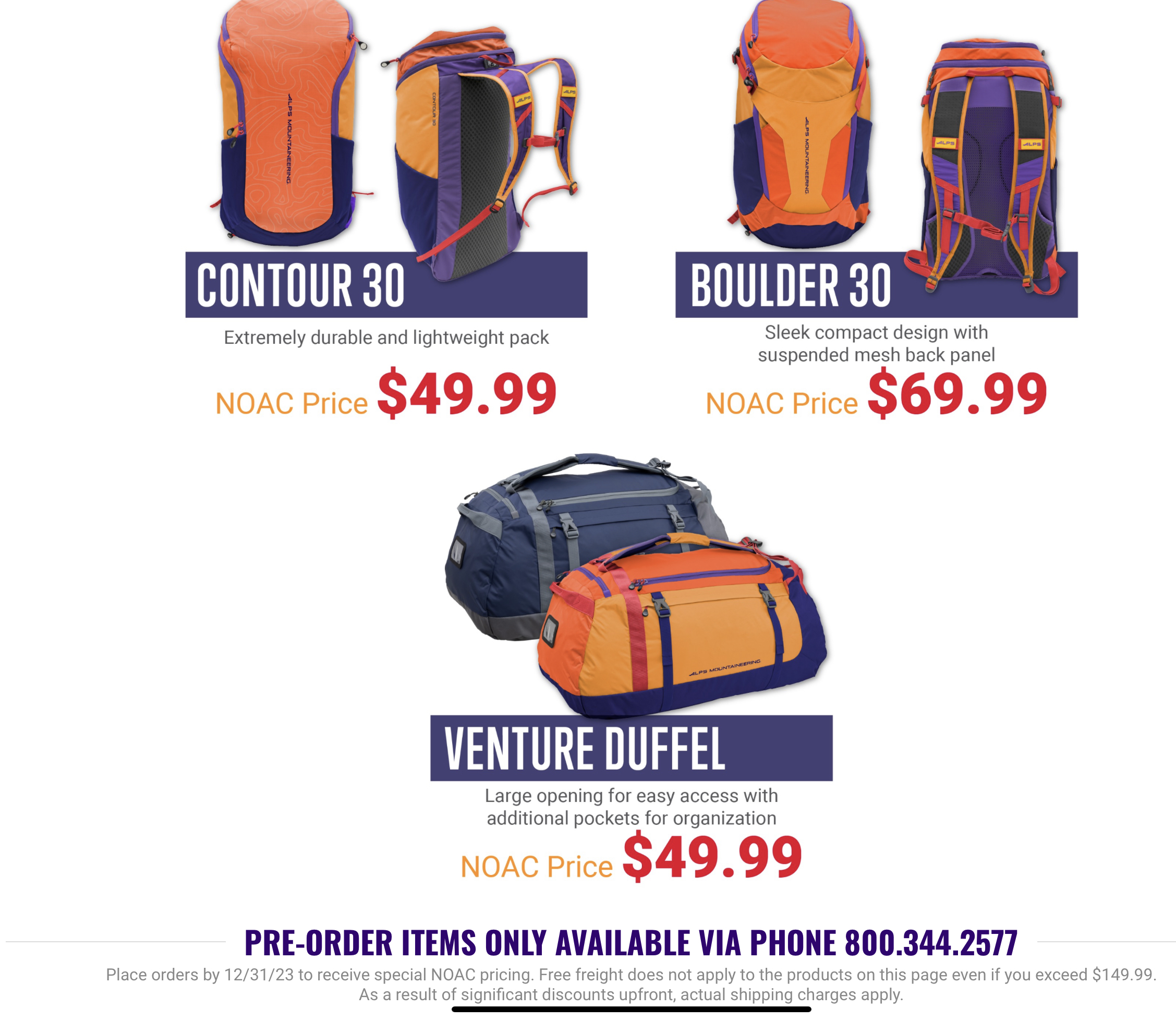 https://alpsmountaineering.com/noac-2024
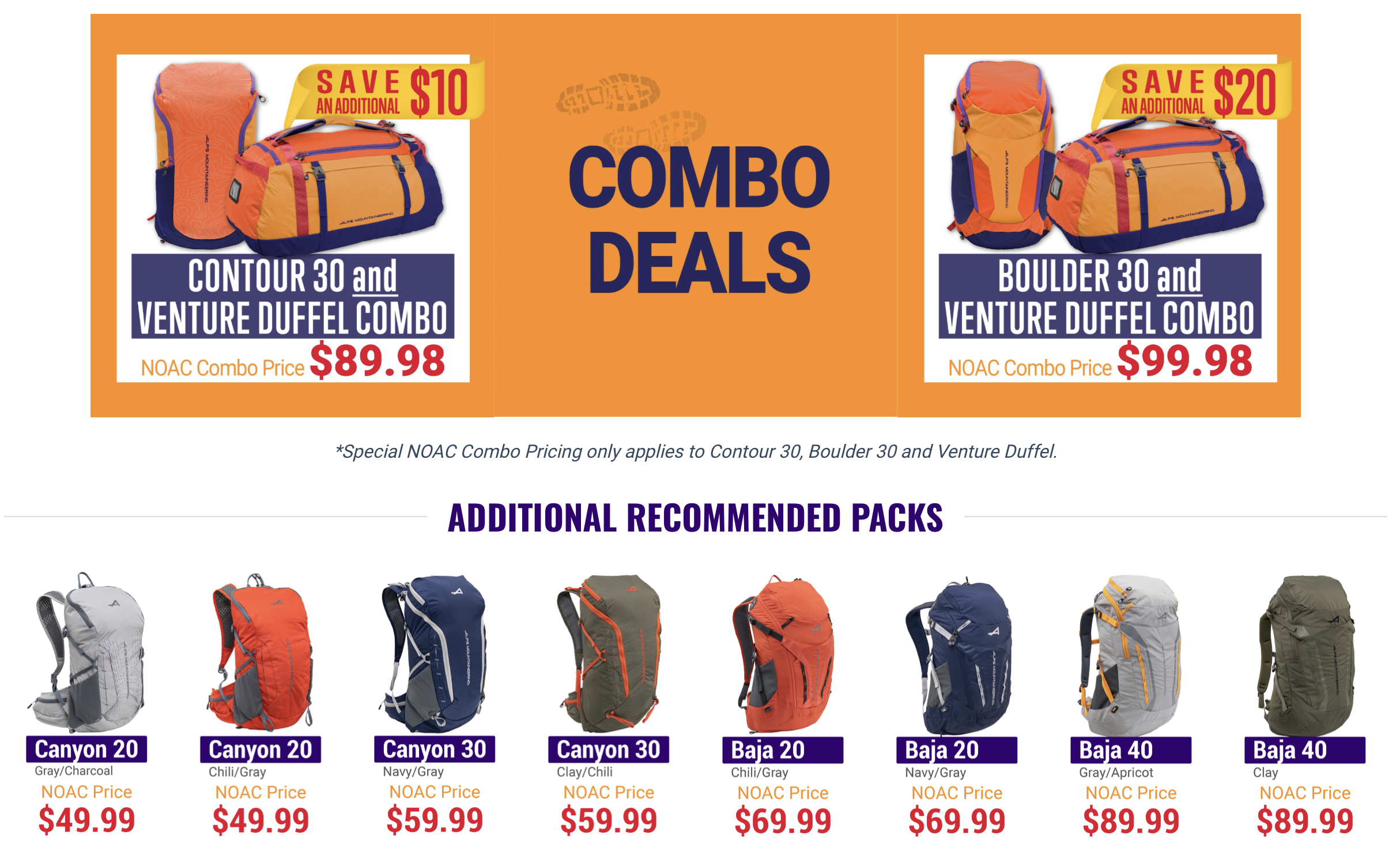 13 - LP
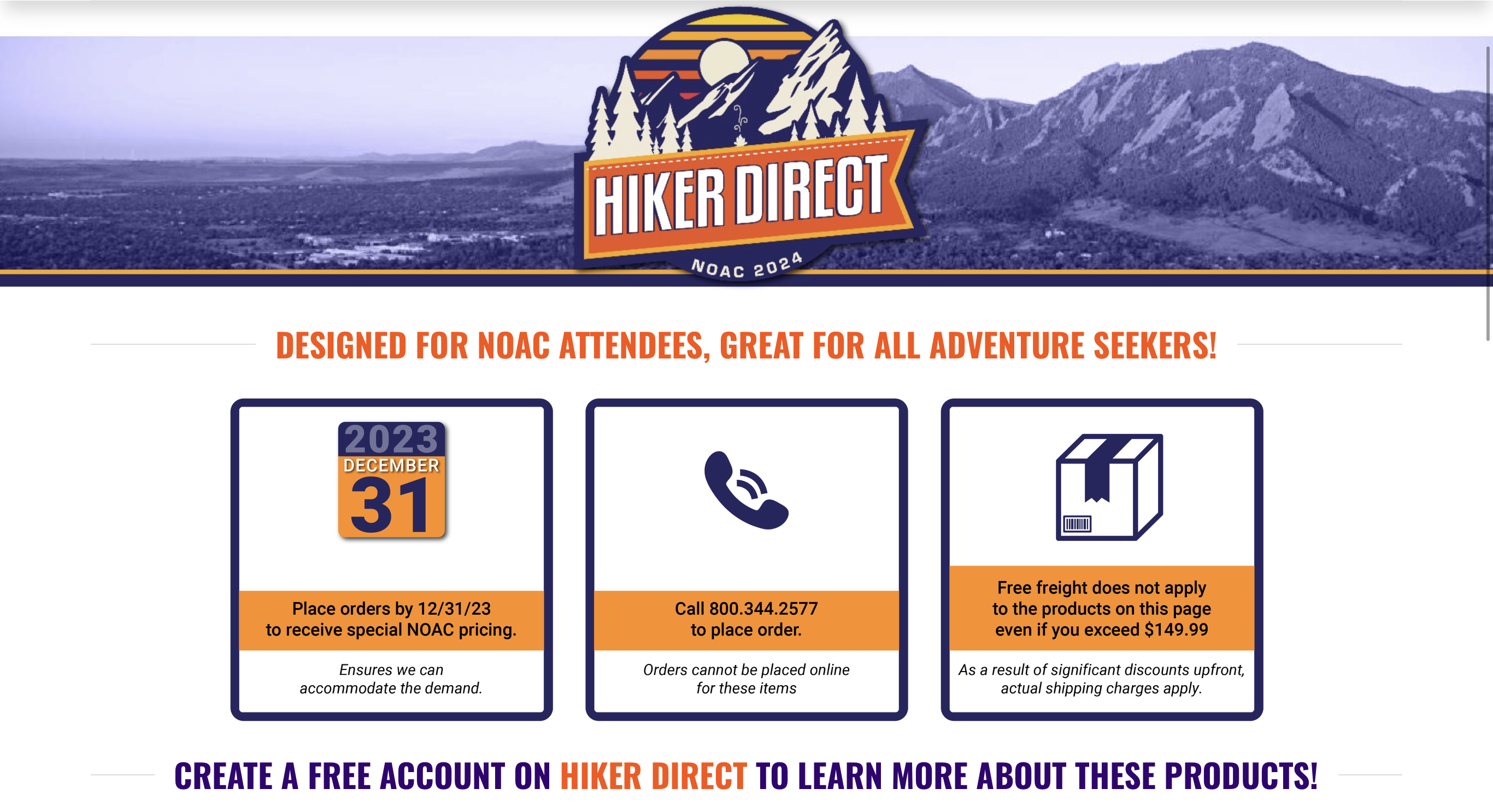 14 - LP
OA Trail Blazer Scholarship
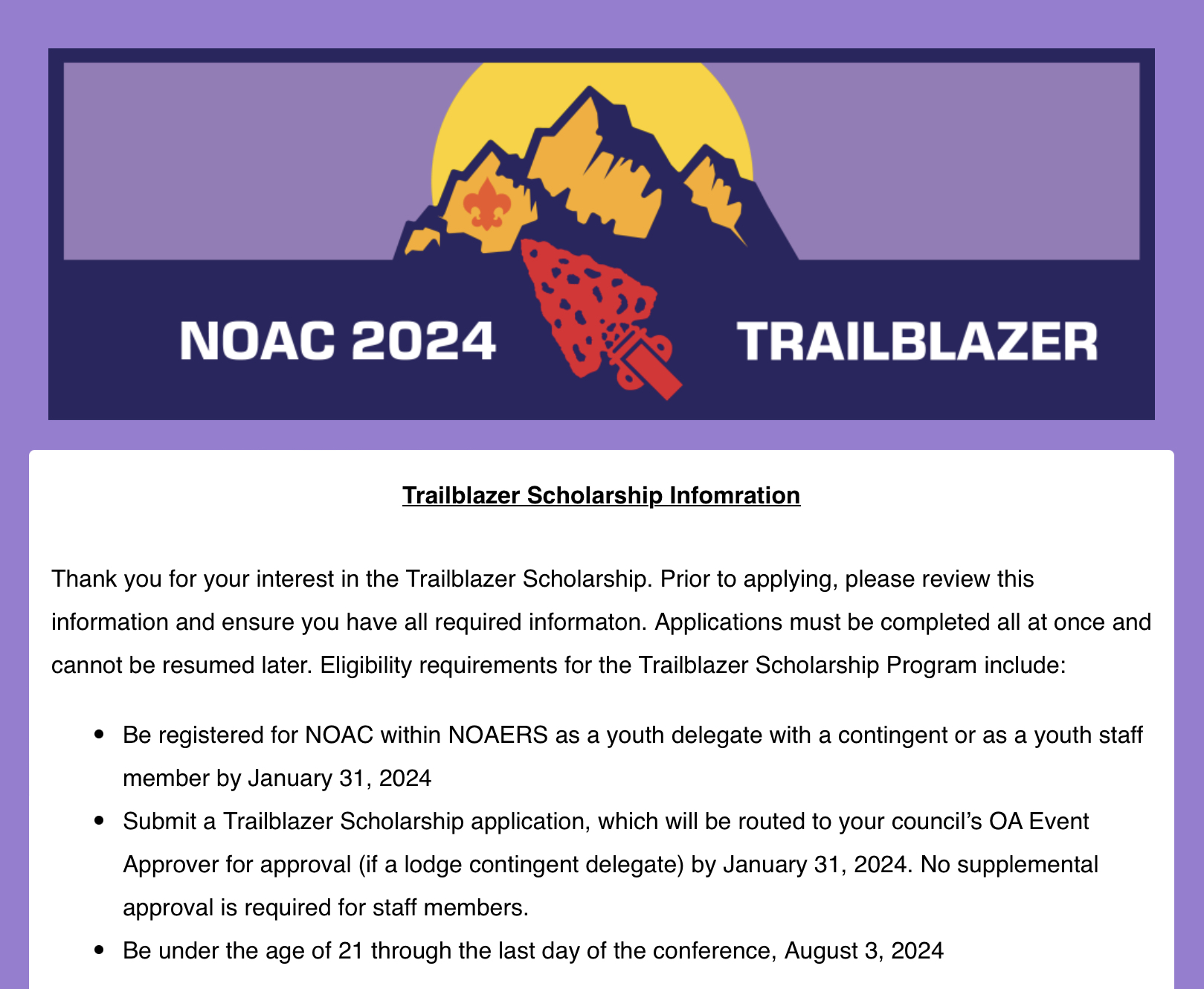 NOAC 2024 – Seek new heights
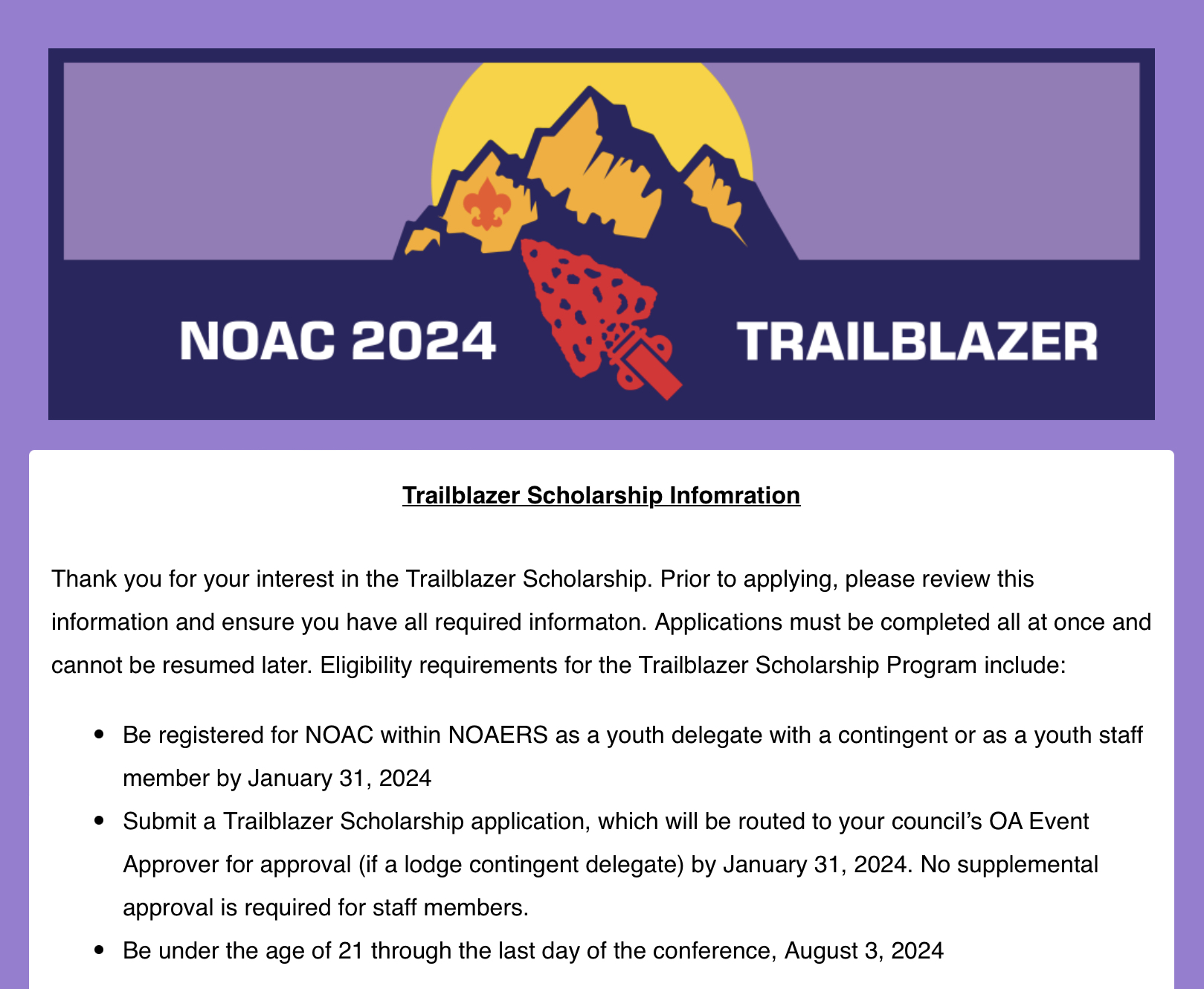 Youth Applications due Jan. 31https://oa-bsa.org/program/events/noac/trailblazer-scholarship		Adult Sponsors
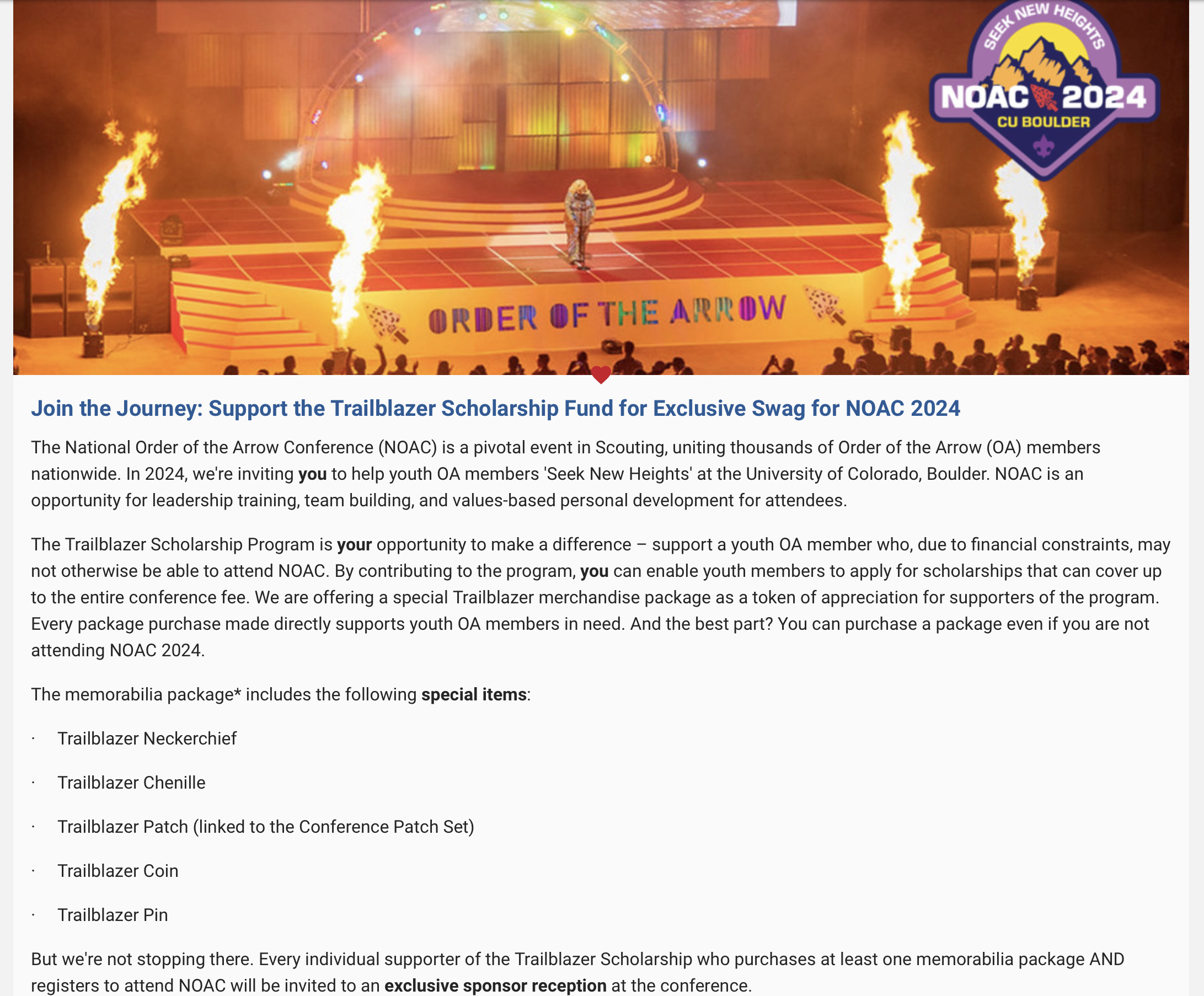 The memorabilia package* includes the following special items:
- Trailblazer Neckerchief		- Trailblazer Patch
- Trailblazer Chenille		- Trailblazer Coin
- Trailblazer Pin

Every individual supporter of the Trailblazer Scholarship who purchases at least one memorabilia package AND registers to attend NOAC will be invited to an exclusive sponsor reception at the conference.
15 - LP
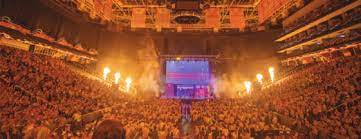 Advertise
NOAC 2024 – Seek new heights
Go Back to your Unit:

     - Share Info with Your Scoutmaster

     - Promote OA Elections in Spring

     - Wear Your NOAC 2024 Patch

     - Promote Attending NOAC

     - Invite a Fellow Arrowman!
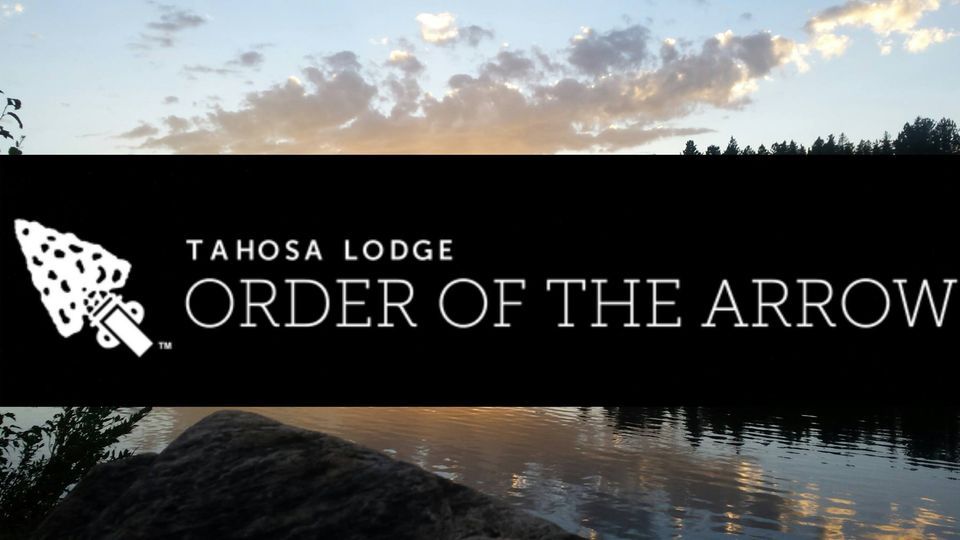 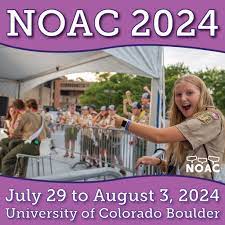 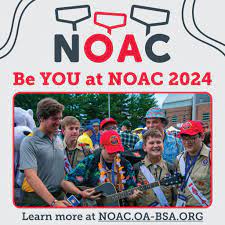 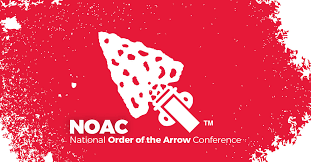 16 - AD
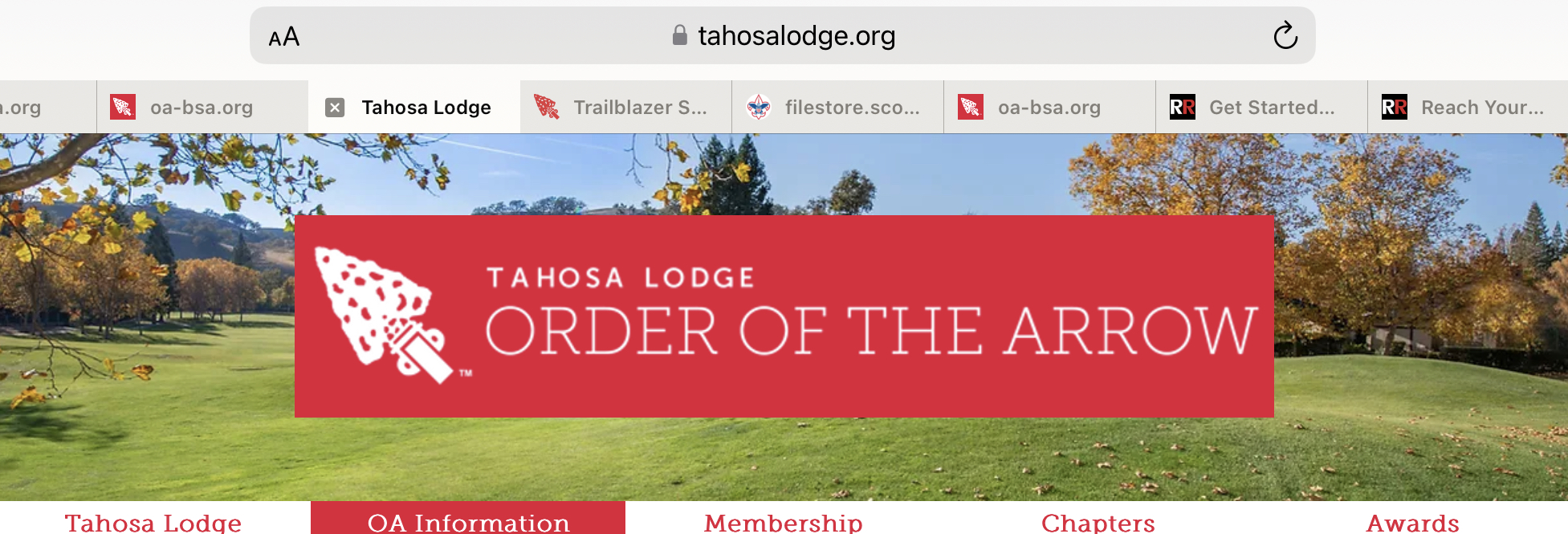 NOAC Info
Tahosa Website – NOAC Page
     Doubleknot to make Payments
     https://www.tahosalodge.org/noac-2024
OA NOAC Website
     https://oa-bsa.org/program/events/noac 
Instagram Handles
     @tahosanoac	  and     @oanoac
Lodgemaster Emails
     Mass communications for the contingent
Contingent Communication
     Slack App (for those Registered with the  
     Contingent)
NOAERS
     For Registered Contingent Delegates to Sign-
     up for training and activities at NOAC
NOAC 2024 – Seek new heights
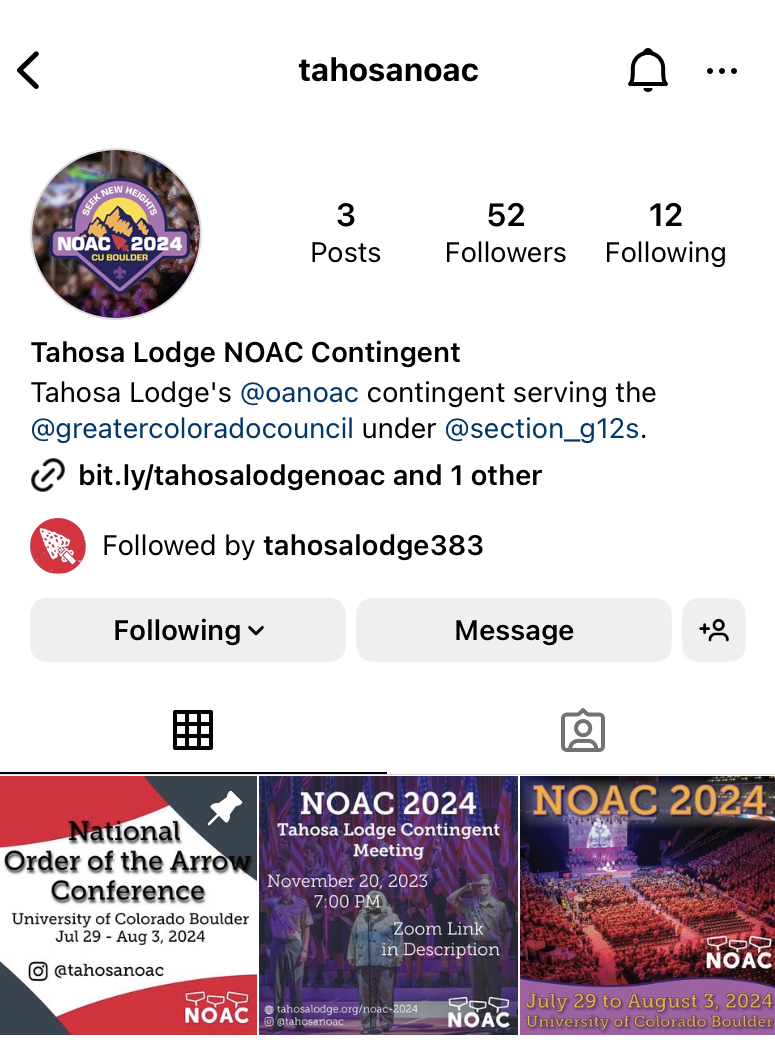 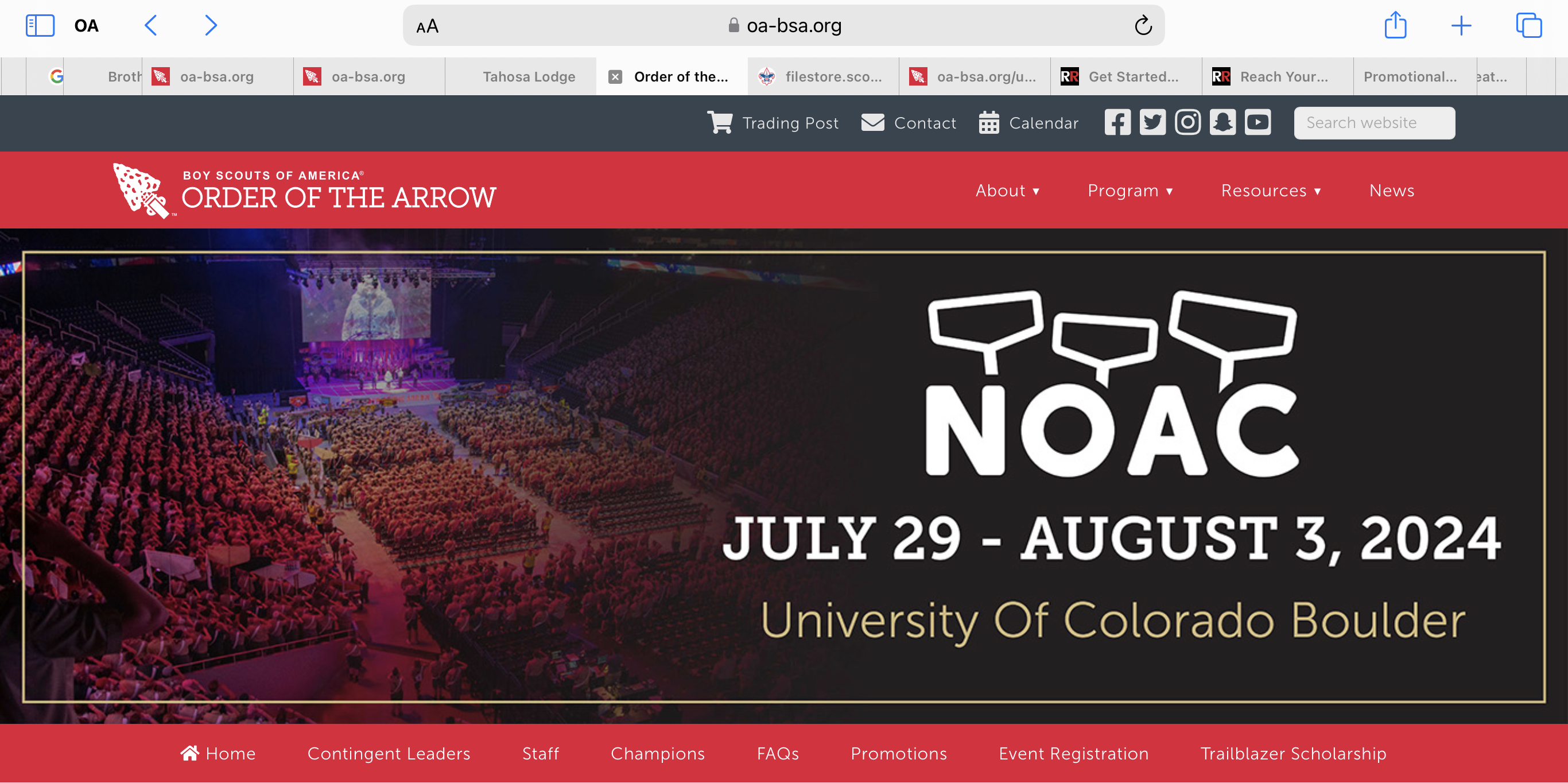 17 - AD
Seek new heights together at NOAC 2024!
?’s
Next Contingent
Meeting 
1/14 @ 7:00 pm
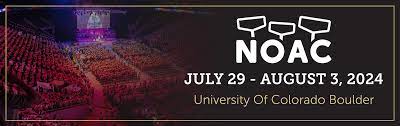 THANK YOU fOR YOUR tIME AND SUPPORT
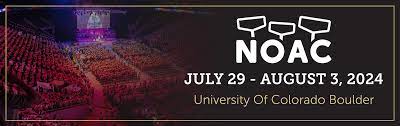